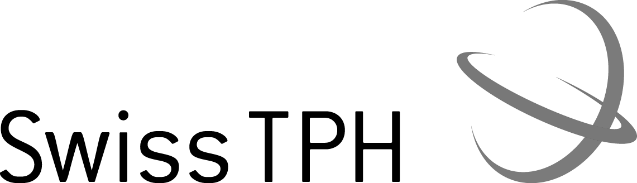 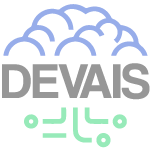 AI-based Claim Categorization
7 December 2020
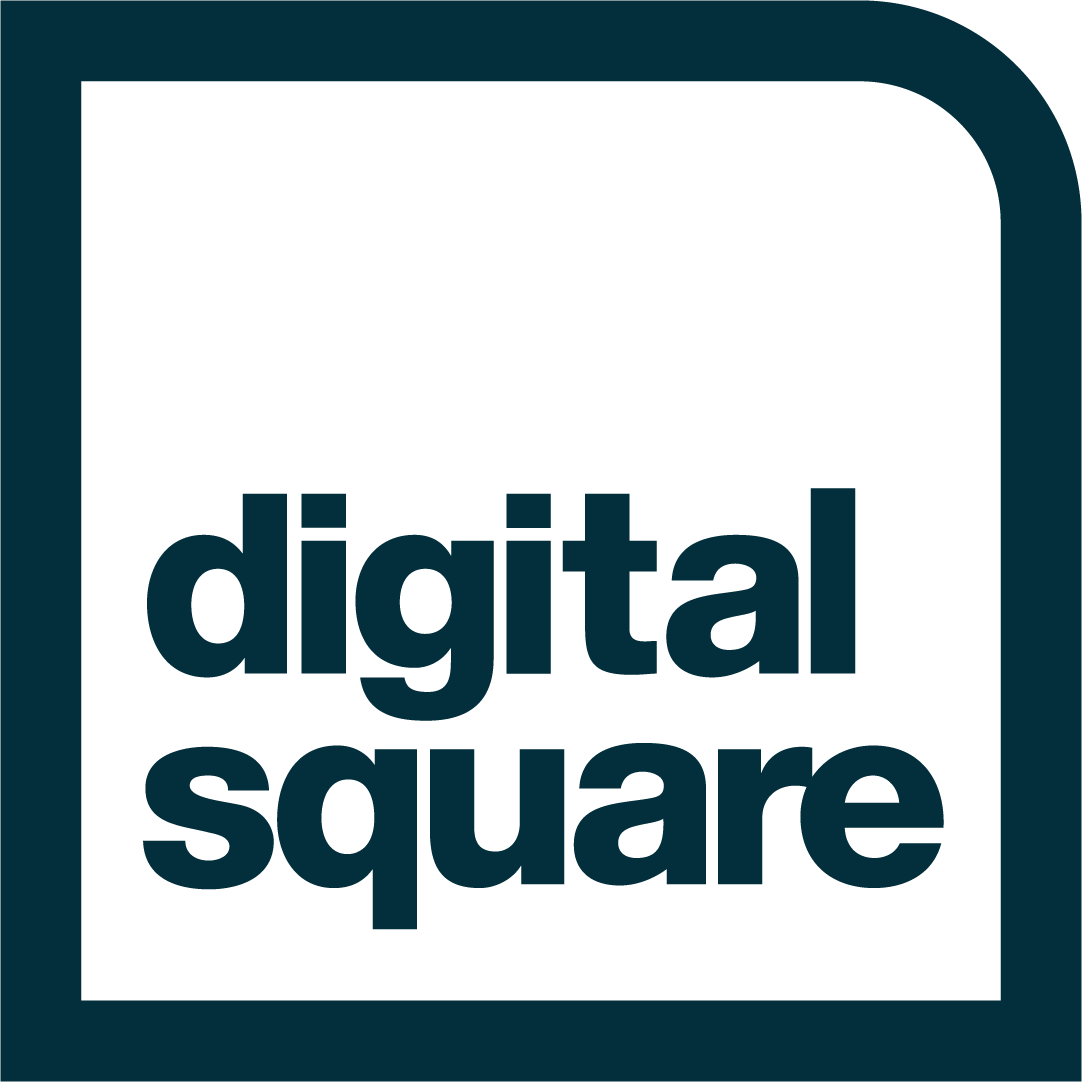 Dragos Dobre, Simona Dobre, Siddharth Srivastava
2
Project timeline
Adjudication workflow
Data gathering and preparation
Implementation of the AI algorithm
openIMIS AI module development
openIMIS AI Claim Quality Monitor module development
openIMIS AI module User Acceptance Testing
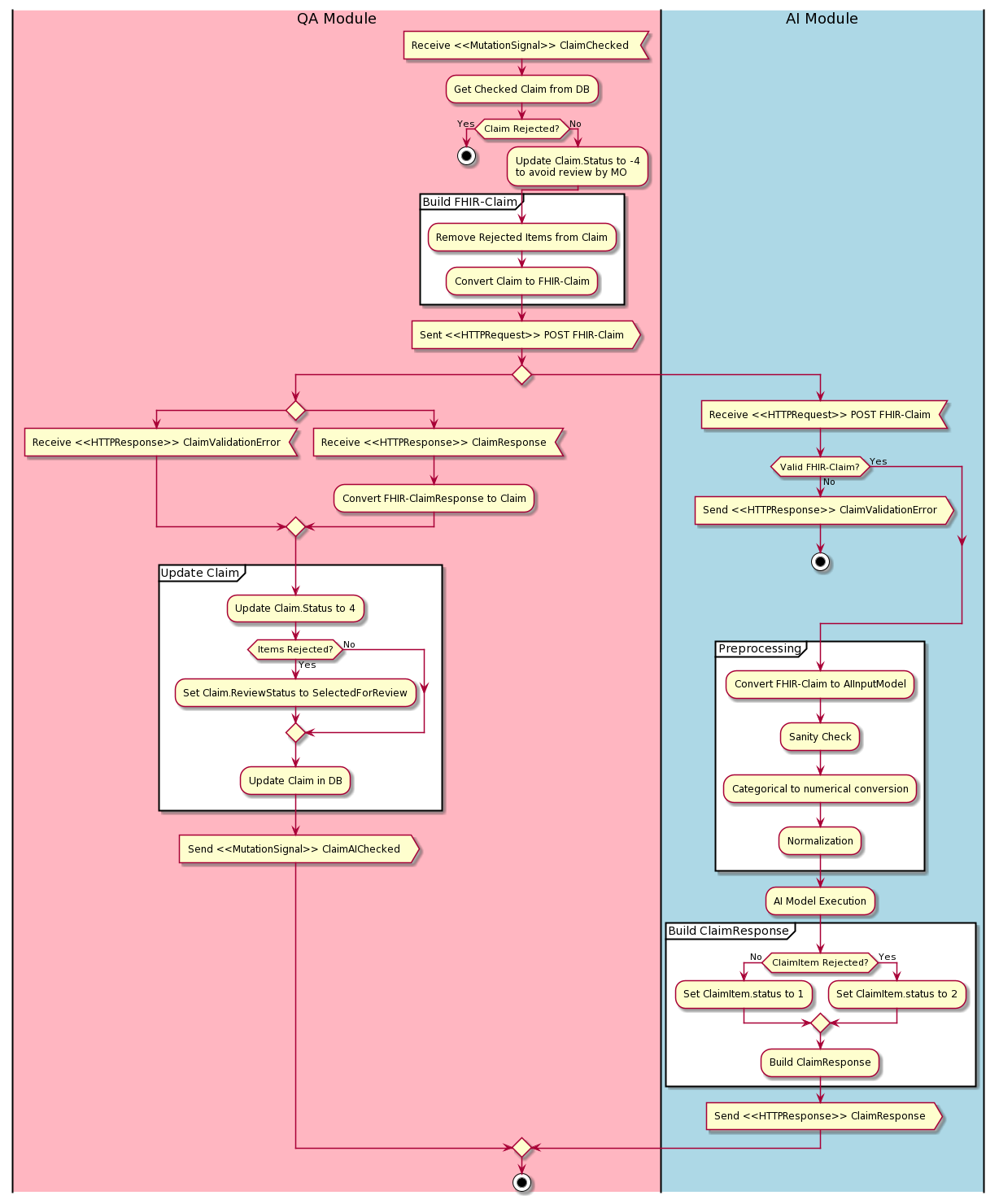 3
QA&AI modules
Claim-QA responsabilities:
Adds Medical Item/Service filter 
Listening for “ClaimChecked” Mutation Signal
Update checked claim status (not to be selected by reviewers)
Convert to FHIR Claim and POST to Claim-AI
Receive FHIR ClaimResponse
Update Claim Status and ReviewStatus
Reports claim adjudication misclassifications

Claim-AI responsabilities:
Self containing REST API
Accepts FHIR R4 Claim and reply with FHIR R4 ClaimResponse
Clean the data and prepare it for the AI model
Categorize the claim (AI model execution)
7 December 2020
4
Deployment architecture
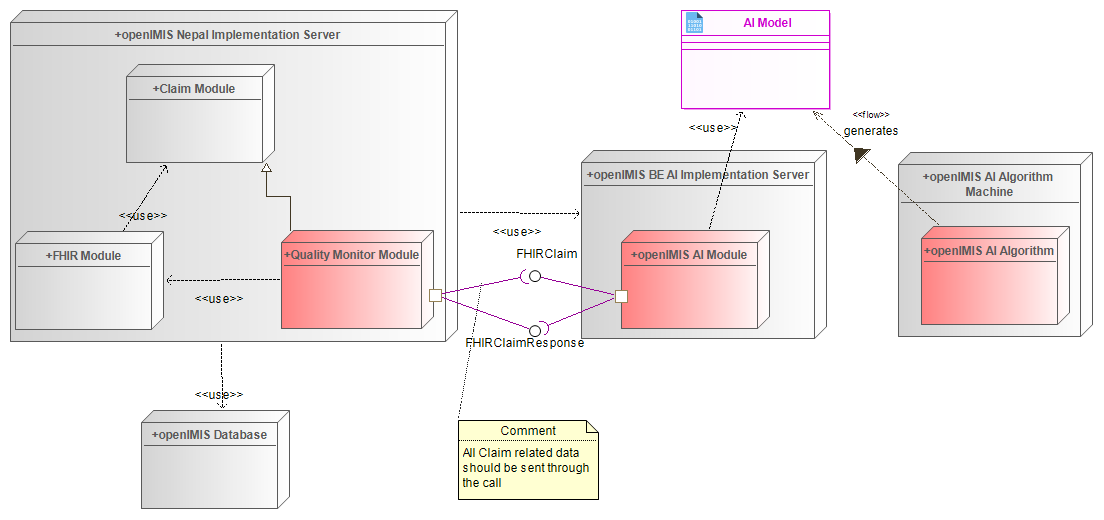 Evaluation metrics and acceptance criteria
Scikit-learn, TensorFlow, Keras, ...
Module user acceptance testing
Quality monitor module development
openIMIS-AI module development
Training and evaluating ML model
Gathering Data
Cleaning Data
FHIR ClaimResponse
Data analysis        and visualization
5
Finalizing metrics and acceptance criteria
openIMIS AI modules development
Claim adjudication process update 
openIMIS Claim-AI Quality module
Activation: 
Event-based, Scheduled task, Manual?

openIMIS Claim-AI module development 
Self containing module: 
Retrive Claim's associated resources through FHIR Contained Resources
AI model parameters storage: 
File
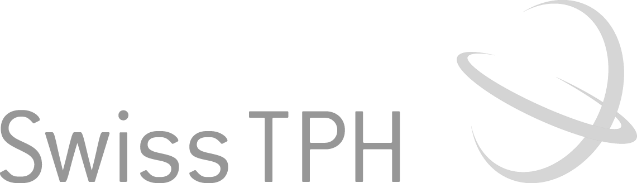 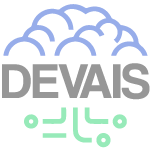 AI-based Claim Categorization
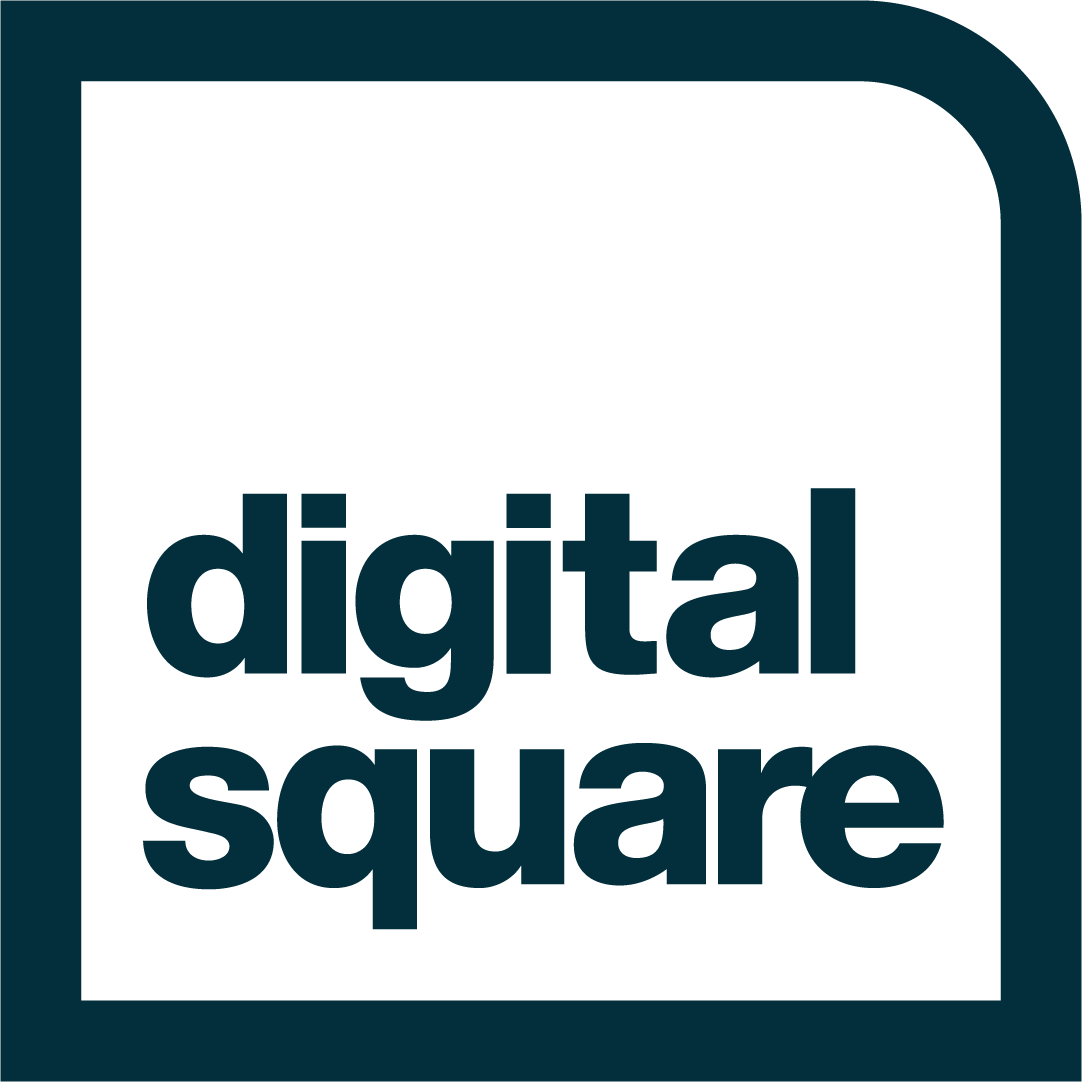 Dragos Dobre, Simona Dobre, Siddharth Srivastava
7
AI-based Claim Adjudication Process
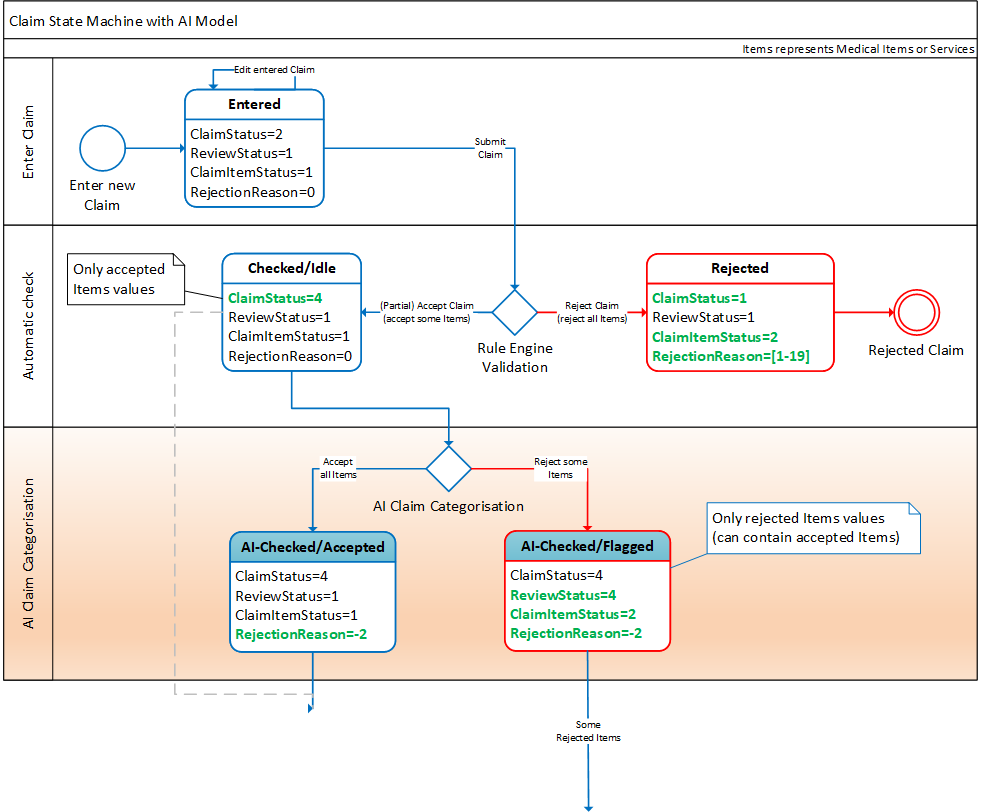 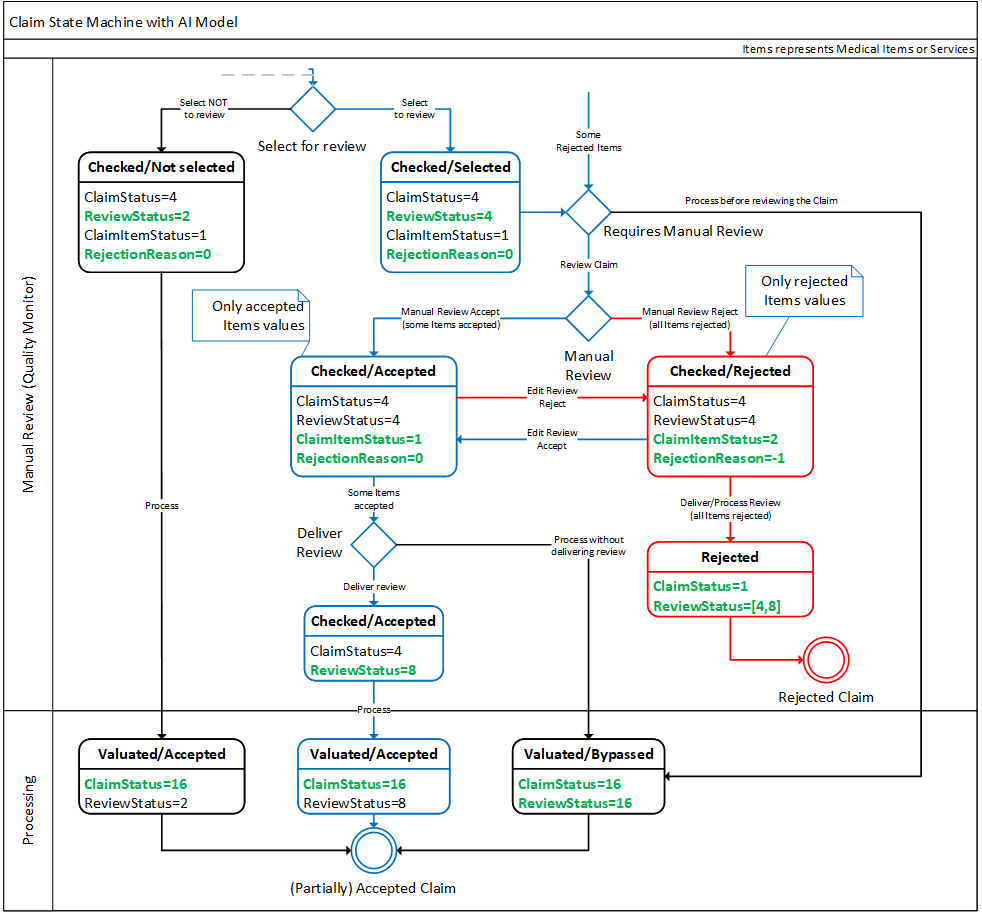 7 December 2020